Machine Learning based Protein Classification
CSCE 566 Project Idea 1
Spring 2020

Titli Sarkar
Problem Statement
Classify proteins based on Labelled data. 
Given: Protein files and their labels. 
Goal: Build a model to classify proteins.
Data Format
triplet
theta
maxDist
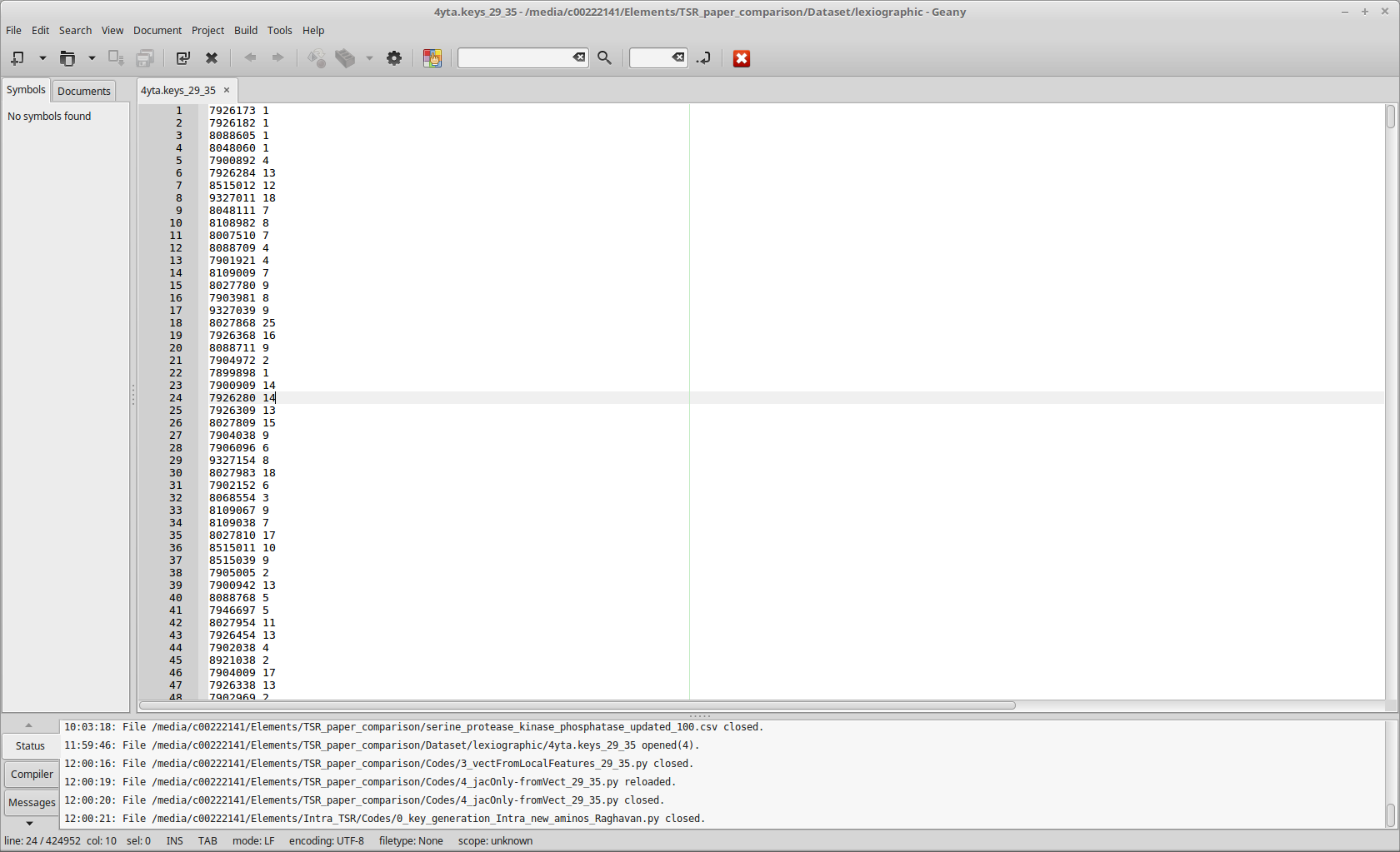 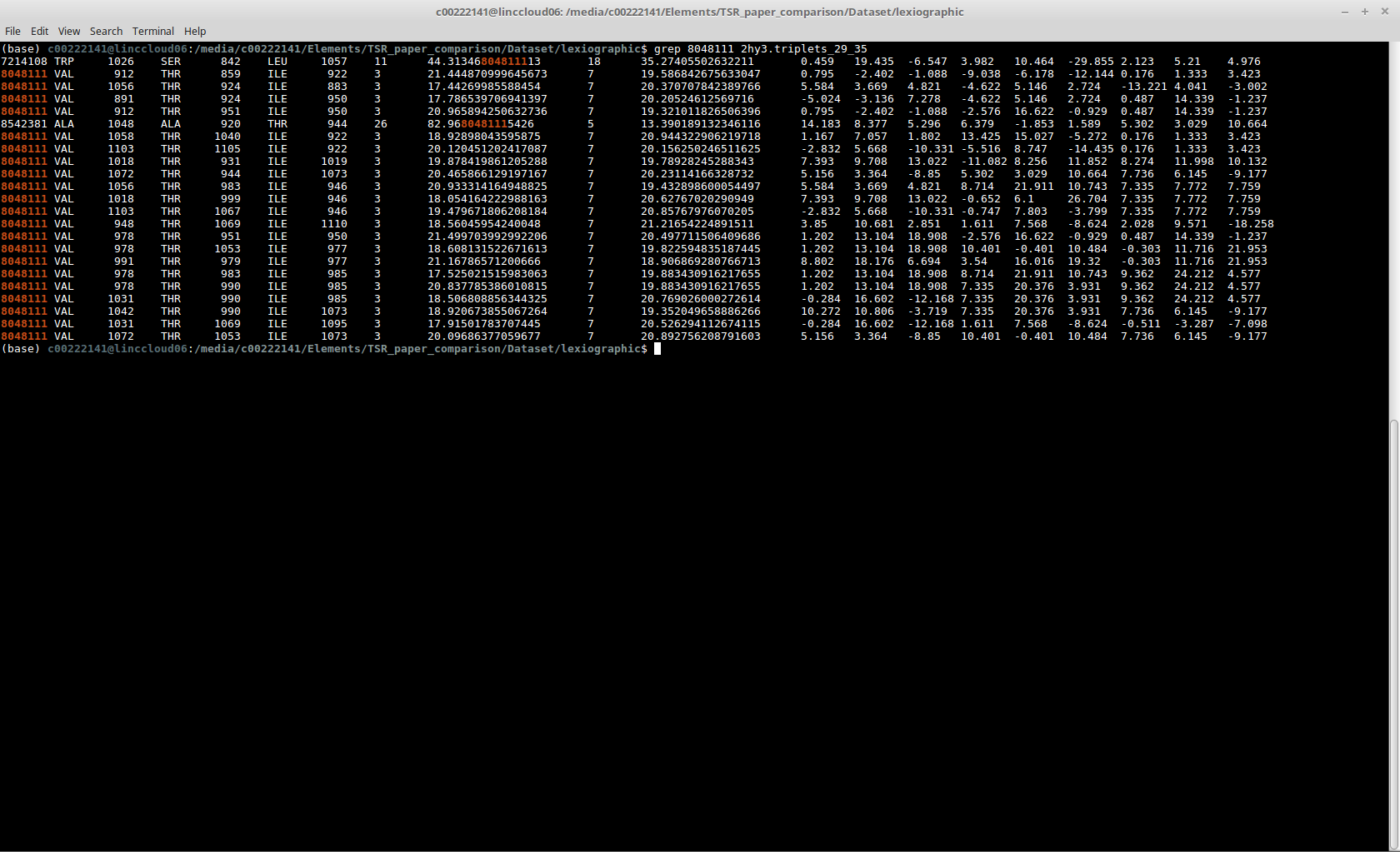 Method
29
20 natural amino acids -> each key is a triplet, means combination of three amino acids -> 20C3 = 1140 combinations
      Each key must fall in one of these combinations, e.g. ALA-VAL-GLY, TRP-SER-LEU
Each key may not have more than one occurence 
Each occurrence have one theta (range 1-29) value [y-axis] and one maxdist (range 1-35) value [x-axis]. 
Color code/numeric code each cell (i,j) based on frequency of the key
11
ALA-VAL-GLY
TRP-SER-LEU
35
18
Key: 8048111, freq: 7
Theta: 11,  maxDist: 18
Method
Input: An image for each protein and it’s label
Output: Which protein class it belongs to

Apply classification algorithm/ machine learning algorithm to predict the protein class for a new protein. 
Naïve Bayes/ k-nearest neighbor/ Neural Network

Challenge: Handling huge input